Львівська область
Площа ринок - серце Львова
Площа ринок - серце Львова
Ратуша - в стилі віденського класицизму Сьогодні є резиденцією Львівської міської ради.Памятка архітектури національного значення, що належить до Світової спадщини ЮНЕСКО
Львівська ратуша
Вигляд з ратуші
"палац Корнякта" (т.з. «італійський дворик») – власність багатого львівського купця грецького походження.
"Чорна кам'яниця" - вважається одним з найбільш коштовних пам'ятників житлового будівництва не лише Львова, але і всієї України. Прикрашають фасад будівлі скульптури Божої Матері, апостолів і Св. Мартіна.
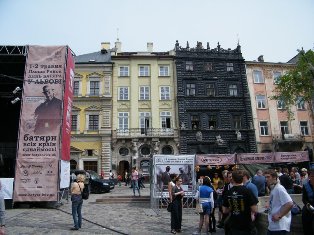 «Палац Любомирських» - Класичний взірець барокко ХVІІІст.
Палац Потоцьких (м. Львів)
Площа А. Міцкевича
Пам'ятник А. Міцкевичу
Собор святого Юра
Преображенська церква
Успенська церква
Базиліка Успіня Пресвятої Богородиці Діви Марії
Домініканський собор
Залізничний вокзал
Костел Бернардинів
Личаківський цвинтар
Львівський національний академічний театр опери та балету
Львівський національний академічний театр опери та балету
Палац і рештки замку ХVІ – ХVІІІст.м. Броди
Добромильський замок Гербурт ХVст.  м. Добромиль
м. Дрогобичпедагогічний університет
Палац мистецтвм. Дрогобич
Дрогобицька ратуша
Ратуша м. Жовква
Жовківський замок
Синагога м. Жовква
Золочівський замок
Китайський палац. Золочівський замок
Олеський замок (ХVІ – ХVІІІ ст.)
Олеський замок (ХVІ – ХVІІІ ст.)
Палацовий комплекс ОброшинеБільш помпезні палаци, автором яких був Юзеф Фонтана, розташовані в Польщі
Колишня літня резиденція львівських архієпископів в Оброшино
Підгорецький замок
Костел Св. Йосипа
монастир «Походження Дерева Хреста Господнього» смт. Підкамінь
Чортів камінь
м. Самбір міська ратуша
Військовий госпітальм. Самбір
Костел Св. Станіслава та монастир Бернандинців
Костьол Іоана Хрестителя
Концертний зал органної та камерної музики
Дрогобицький національний педагогічний університет м. Самбір
Замок Свірж – самий романтичний замок Львівщини
Замок с.Свірж – самий романтичний замок Львівщини